Урок математики в 5 классе тема: Доли  и дроби « Урок в память о  ВОВ. Блокада Ленинграда»
Учитель: Евсеенкова И.Ю.
воспитание патриотизма, чувства гордости за свою Родину, уважения к Отечеству.
	сравнивать обыкновенные дроби, высказывать суждения с использованием математических терминов и понятий.
Цель:
осуществлять переработку математического материала в исторический.
перебор вариантов. Развивать умения выдвигать гипотезы, задавать вопросы, сравнивать.
	вступать в диалог, участвовать в коллективном обсуждении, обосновывать математические результаты, сравнивать.
владеть устной и письменной речью.
Планируемые результаты:
Устно
Сколько граммов хлеба?
Пайки блокадного Ленинграда
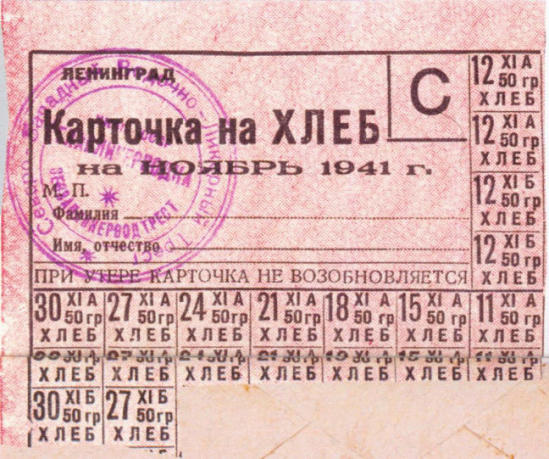 На изготовление дневной нормы хлеба в блокадном Ленинграде требовалось 40 граммов соломы и столько же опилок, муки в 2 раза меньше чем опилок, а отрубей на 5 граммов больше, чем муки. Узнайте вес кусочка хлеба, который съедали жители блокадного Ленинграда.
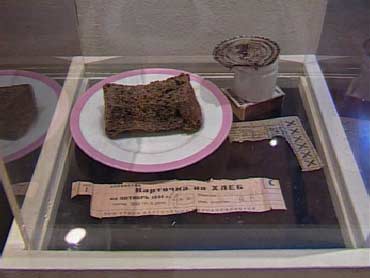 30 лет хранился кусок блокадного хлеба в семье Карпушиных.
Начертите прямоугольник со сторонами 5 и 8 клеток тетради и закрасьте 1/8 часть. Это доля  хлеба ленинградского ребенка.